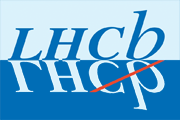 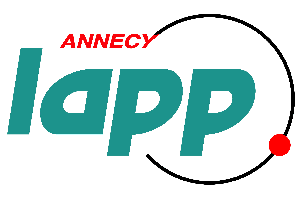 Searches for New Physics in rare decays and CP violating observables at LHCb
Bolek Pietrzyk
LAPP, Annecy, IN2P3, CNRS
EPIPHANY Conference
7-9 January 2013, Cracow
Intoduction to LHCb
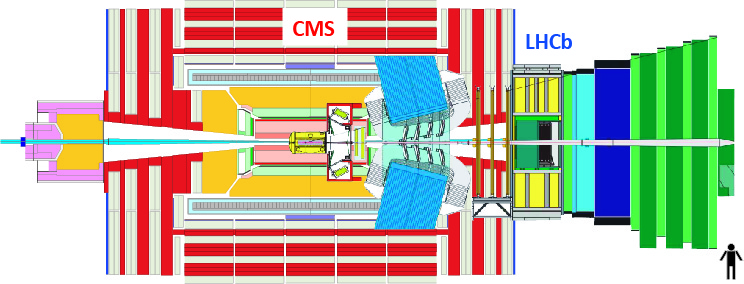 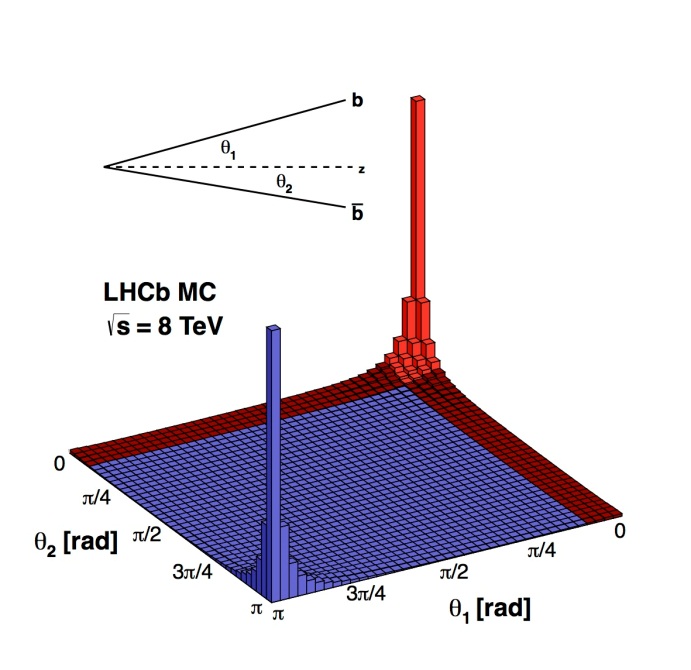 CMS/ATLAS and LHCb are complementary
CMS/ATLAS: direct search for New Physics
LHCb: indirect search for New Physics
,                                                   Bolek Pietrzyk
LHCb: New Physics,                       rare decays, CP violation
2
LHCb Detector
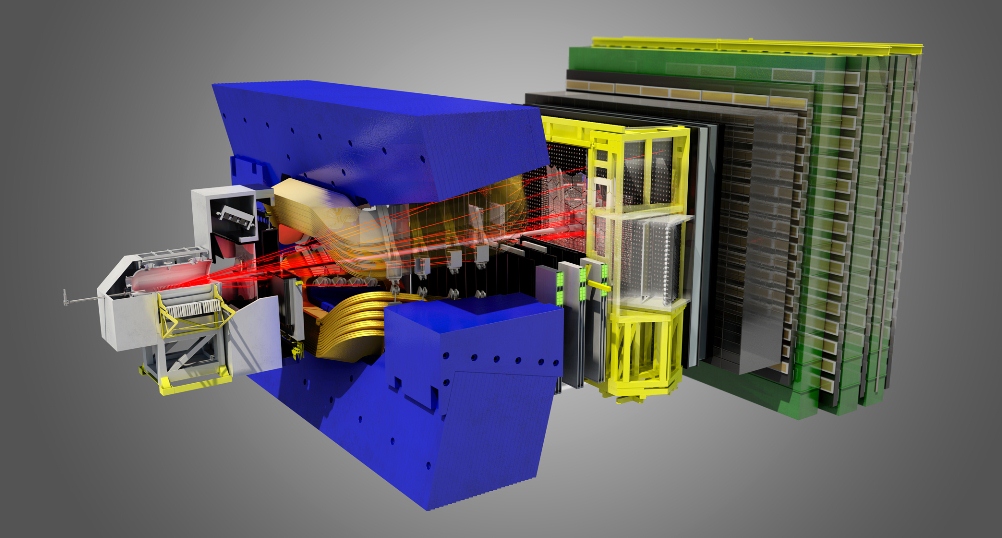 ,                                                   Bolek Pietrzyk
LHCb: New Physics,                       rare decays, CP violation
3
LHCb Detector
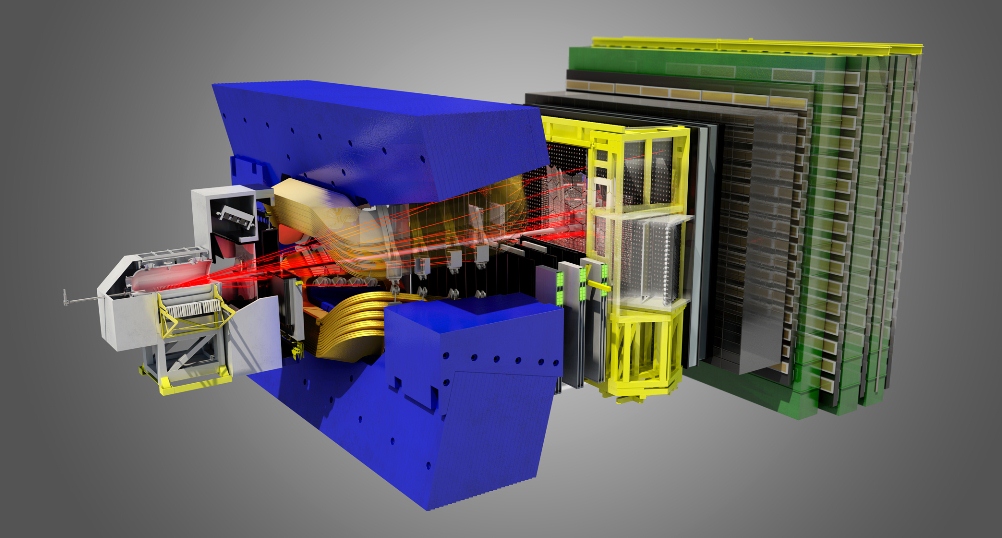 CALORIMETERS
RICH1
VELO
MAGNET
TT
RICH2
MUON
CHAMBERS
TRACKING
CHAMBERS
,                                                   Bolek Pietrzyk
LHCb: New Physics,                       rare decays, CP violation
4
LHCb Trigger
# Dedicated heavy flavour trigger
L0: hardware trigger firing on high pT 
hadrons and muons(~few GeV/c)
HLT: software trigger exploiting, 
in particular, tracking and vertexing, 
outputs at 5 kHz
  → Efficient for hadronic B and D decays, 
as well as leptonic channels
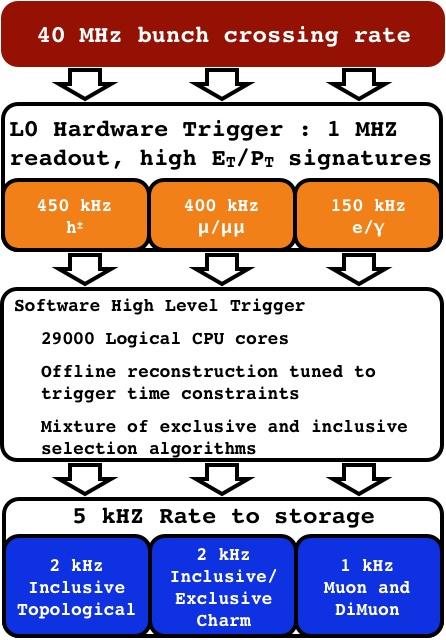 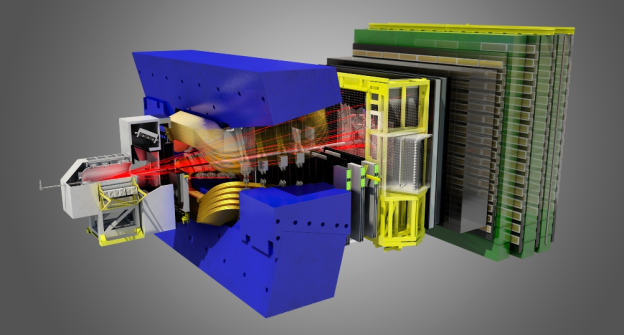 ,                                                   Bolek Pietrzyk
LHCb: New Physics,                       rare decays, CP violation
5
LHCb data taking
LHCb collected 37 pb-1 in 2010,  1.1 fb-1 in 2011 at 7 TeV, 
and 2.1 fb-1 in 2012 at 8 TeV.










 
Luminosity leveling delivers ~constant operation at 3.8x1032cm-2s-1  
- above design luminosity of 2x1032cm-2s-1
efficiency 2012 94.3%
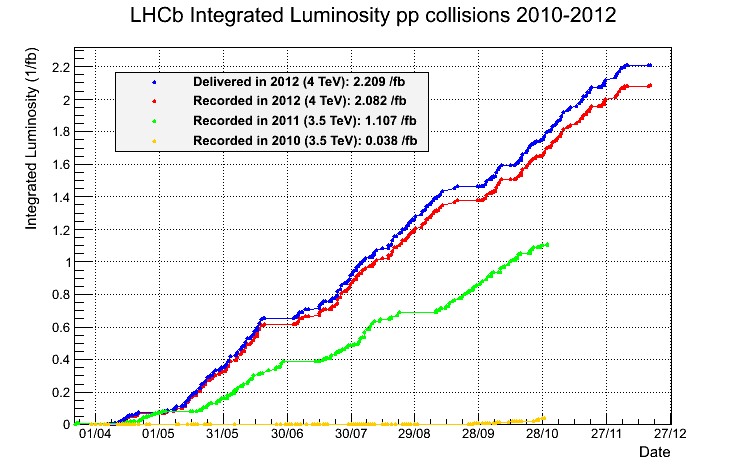 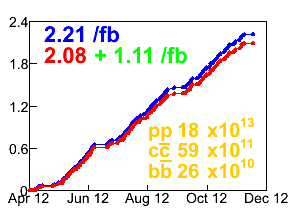 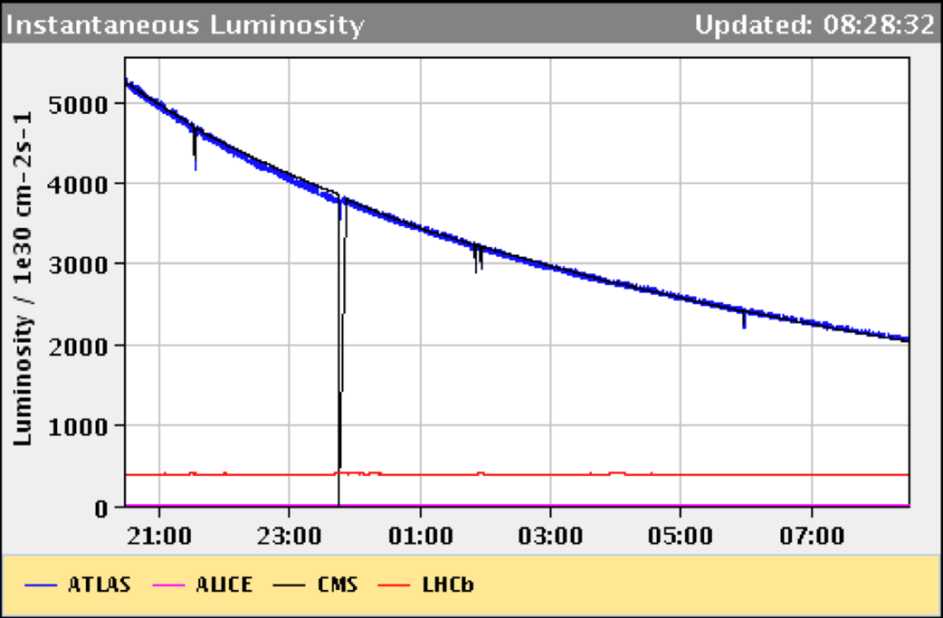 ATLAS & CMS lumi falls                     .           off exponentially
Lumi of LHCb ‘levelled’ continually
,                                                   Bolek Pietrzyk
LHCb: New Physics,                       rare decays, CP violation
6
Indirect measurements
Indirect measurements are important:
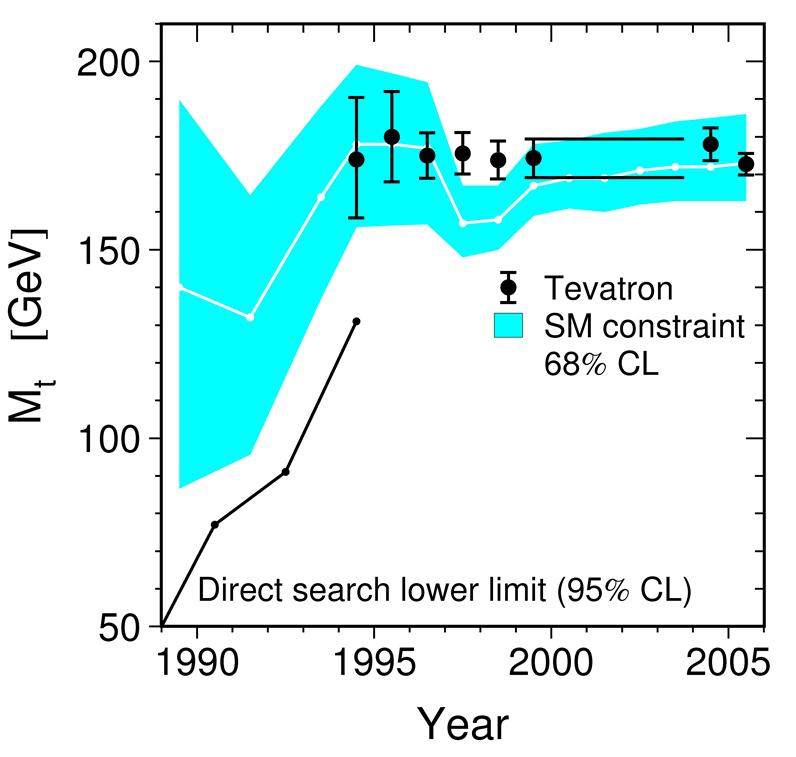 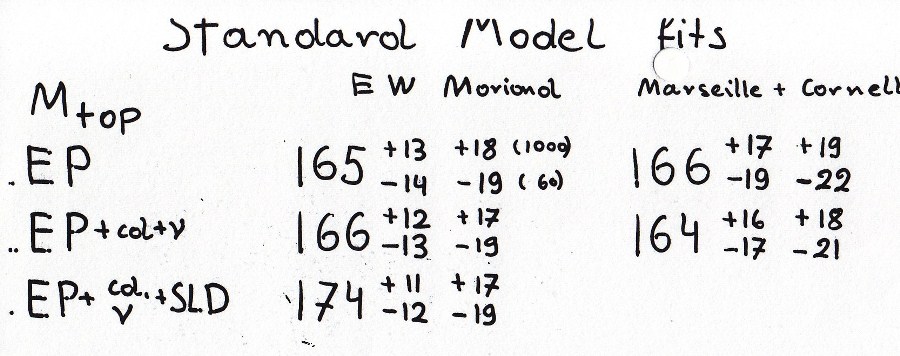 L
L
L
BP at Moriond EW 1995
Tevatron combination (July 2012): 
mt  = 173.18 ± 0.56 (𝑠𝑡𝑎) ± 0.75 (𝑠𝑦𝑠)
,                                                   Bolek Pietrzyk
LHCb: New Physics,                       rare decays, CP violation
7
Indirect measurements
Indirect measurements are important:
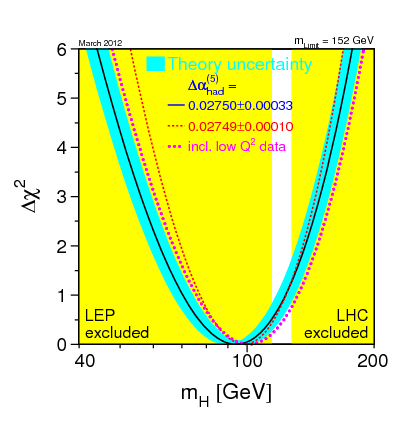 LEPEWWG (2012): 
mH  < 158 GeV
(one-sided 95 percent confidence 
level upper limit, ΔX2 = 2.7)
LHC (2012): 
mH ~ 126 GeV
,                                                   Bolek Pietrzyk
LHCb: New Physics,                       rare decays, CP violation
8
Flavour Physics is Important
Flavour physics is a proven tool of discovery:

 - CP violation → need for at least three generations
 - BR(K0L→μμ) & GIM→ prediction of charm
 - B mixing → mass of top is very heavy
 - SUSY parameter space already severely constrained by e.g. b→sγ
 
 
Precise studies of flavour observables are an excellent way to look for New Physics!
,                                                   Bolek Pietrzyk
LHCb: New Physics,                       rare decays, CP violation
9
Measurement of the angle g
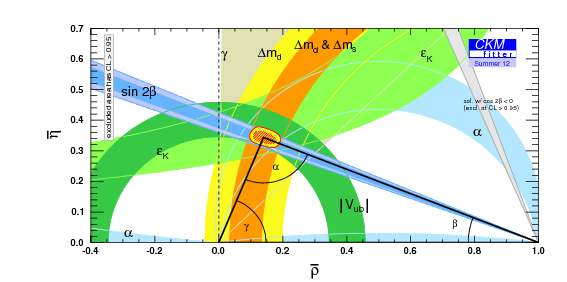 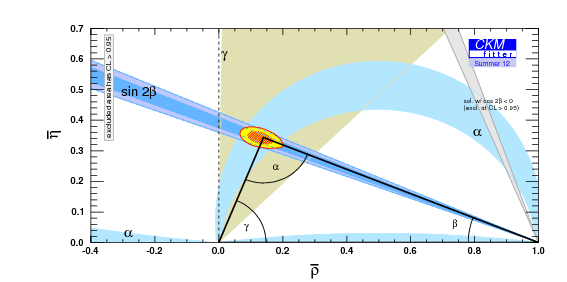 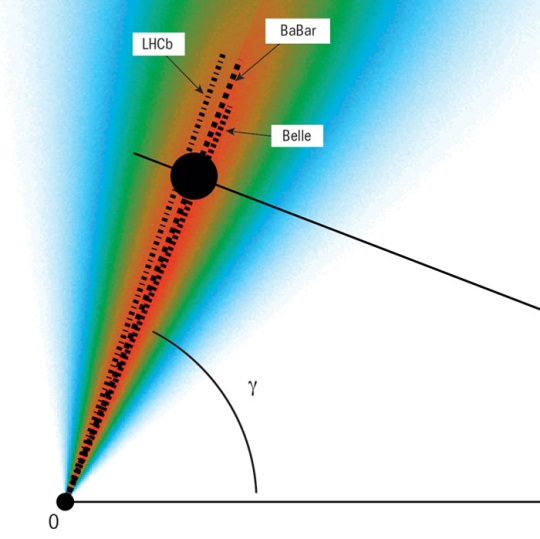 4%
5%
Precision < 10 deg.
Cincinatti,October 2012
[LHCb-CONF-2012-032]
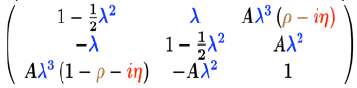 γ = (71.1+16.6-15.7)°
(only B±→DK decays)
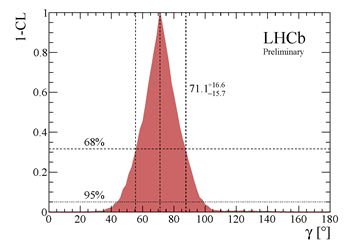 γ = 85.1°
uncertainty regions 
[61.8,67.8]° and [77.9,92.4]° (at 68% CL) when the B±→Dπ decays are included in addition
Agnieszka Dziurda on Wednesday
,                                                   Bolek Pietrzyk
LHCb: New Physics,                       rare decays, CP violation
10
CP-violation in Bs mixing
Interference between mixing and decay 
gives rise to CP violating phase
 𝜙𝑠=𝜙𝑀 −2 𝜙𝐷

 final state is mixture of CP even and
 CP odd eigenstates (P—VV decay)

Described by three polarization 
amplitudes: 𝐴⊥ (CP-odd) 𝐴0 ,𝐴∥ (CP-even)

Final states described by three angles: 
Ω={𝜑,𝜃,𝜓}
𝜙𝐷
[SM  −0.0363 ± 0.0017 rad]
𝐵𝑠
𝐽/Ψ Φ
−𝜙𝐷
𝜙𝑀
𝐵𝑠
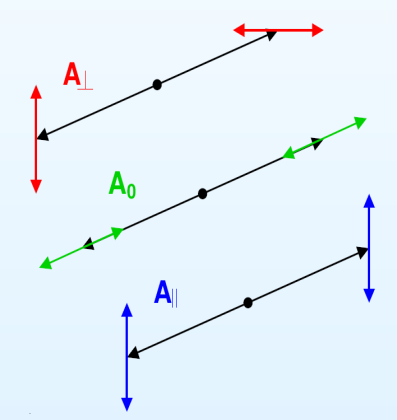 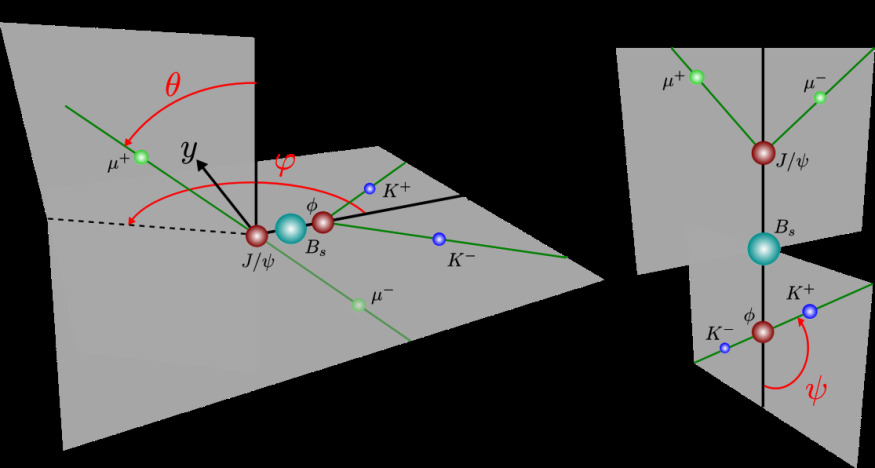 ,                                                   Bolek Pietrzyk
LHCb: New Physics,                       rare decays, CP violation
11
Bs→ J/yf
m
J/y
L = 0.3 fb-1 (analysis August 2011) 
1 fb-1 (analysis March 2012,
2011 data) 


Perform unbinned maximum 
likelihood fit in mass, proper 
time, transversity angles

OS tagger optimized and 
calibrated on 2011 data using 
𝐵+ → 𝐽/Ψ 𝐾+, 𝐵0 → 𝐽/Ψ 𝐾∗ 
and 𝐵0 → 𝐷∗-𝜇+𝜈𝜇  
𝜖𝐷𝑒𝑓𝑓2 = 2.08 ± 0.17 ± 0.37%
m-
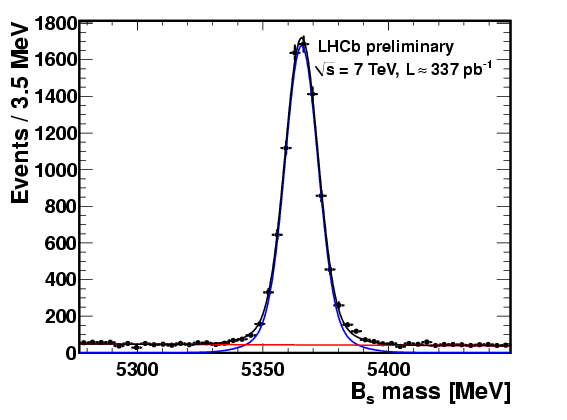 Bs
f
K
K
,                                                   Bolek Pietrzyk
LHCb: New Physics,                       rare decays, CP violation
12
Heavier strange-beauty lives longer – improved Φs
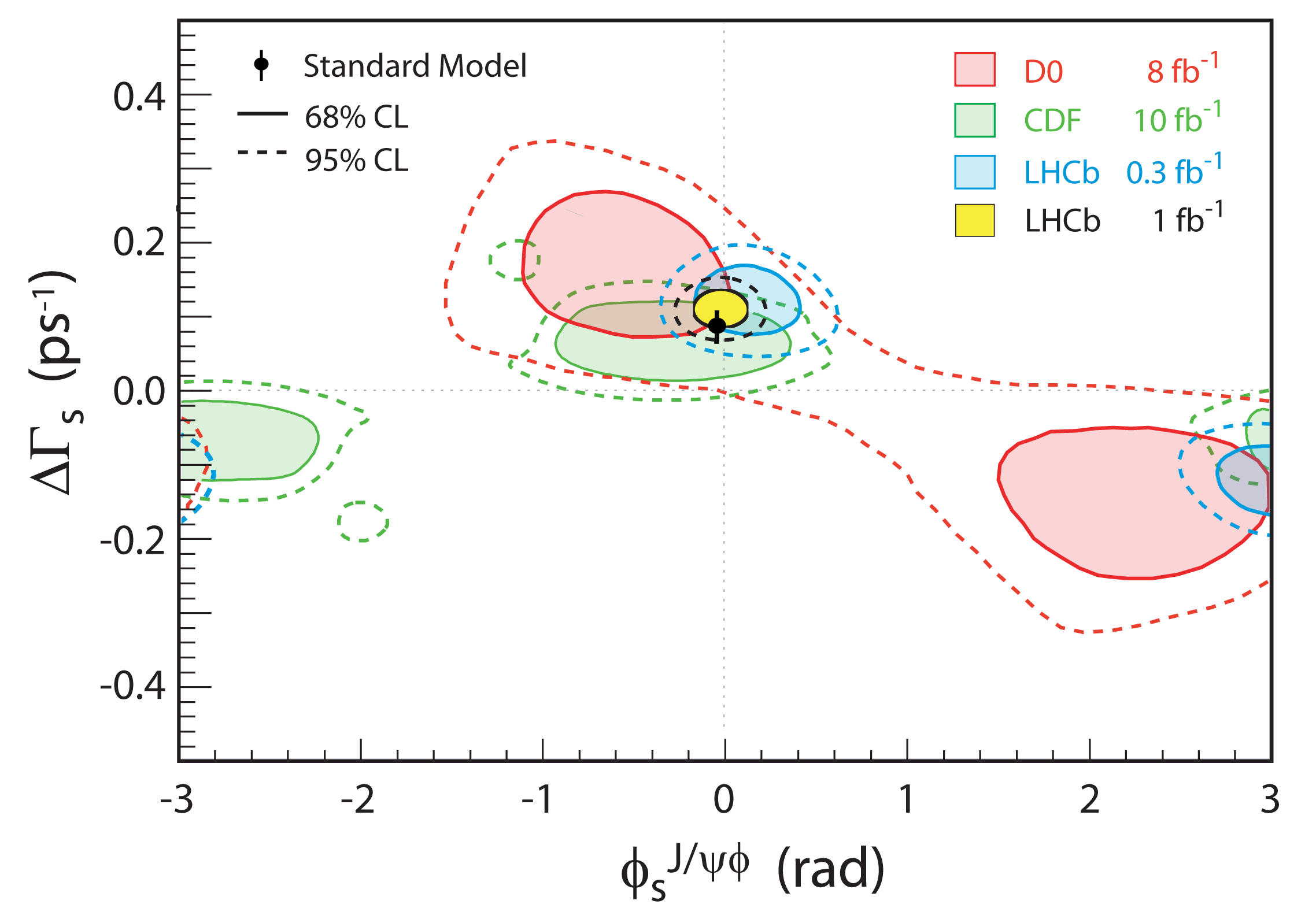 Φs = 0.002 
± 0.083 (𝑠𝑡𝑎) 
± 0.027 (𝑠𝑦𝑠) rad

(J/yf and J/yf0 )
[LHCb-CONF-2012-002]
SM: Φs = −0.036 
± 0.002
[CKMfitter, 
Eur. Phys. J. C41 (2005)]
,                                                   Bolek Pietrzyk
LHCb: New Physics,                       rare decays, CP violation
13
Flavour-specific matter antimatter asymmetry
D0: # μ+μ+ <  # μ-μ- ( 1% effect, 3.9σ from tiny SM prediction)
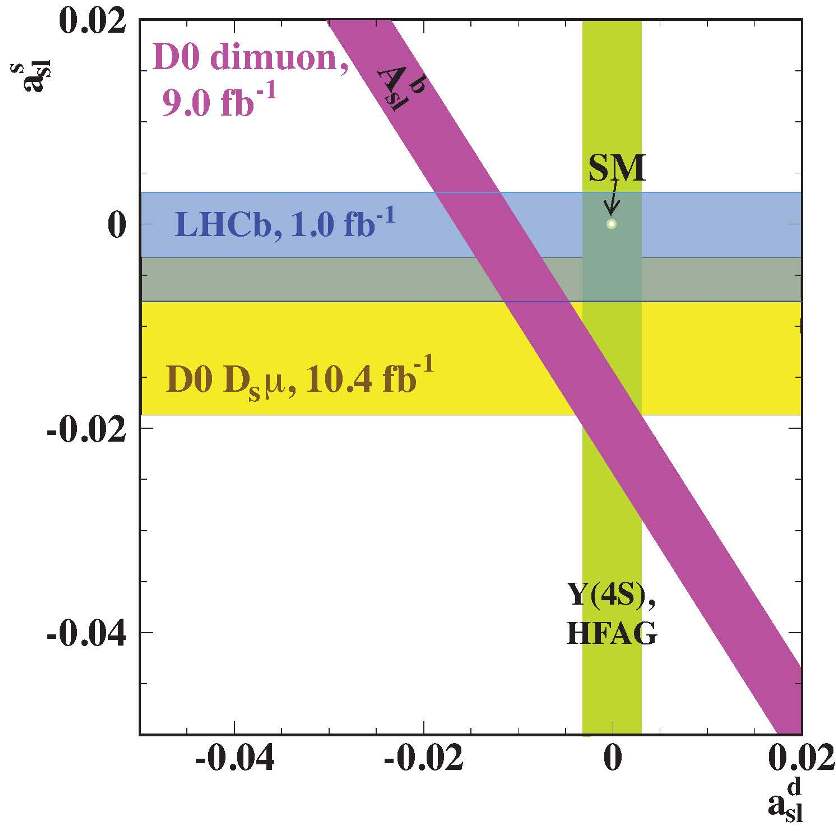 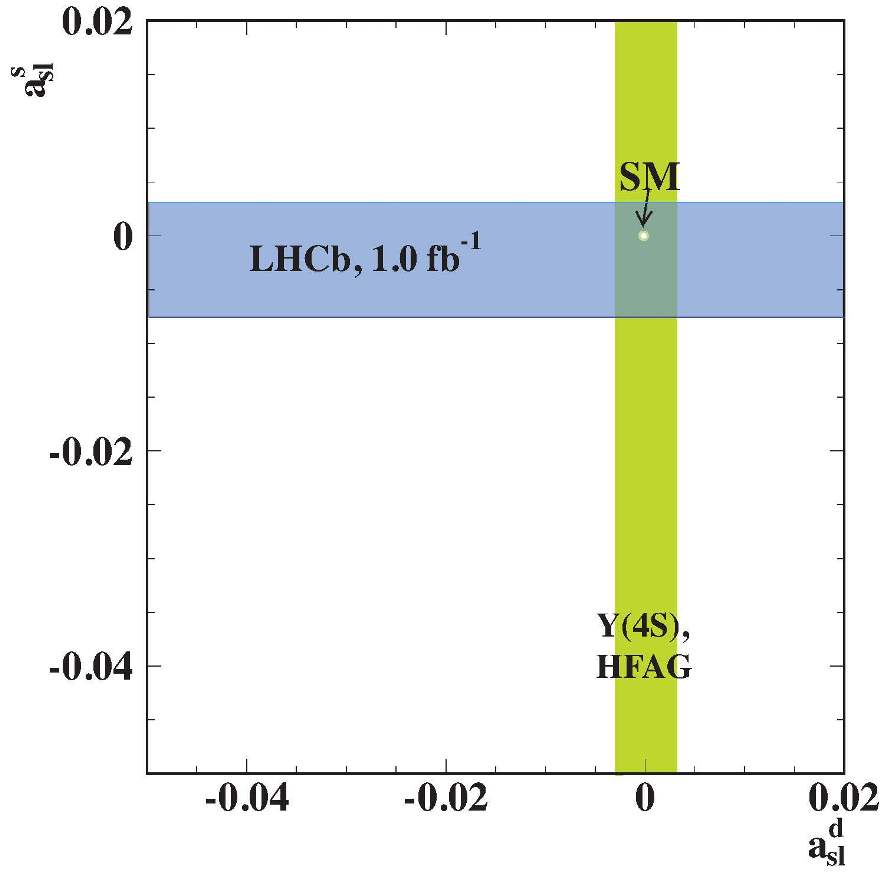 LHCb:
B0s → D±sμ∓
D±s → φπ±
assl = (-0.24 
± 0.54 ± 0.33)%
ICHEP 2012
[LHCb-CONF
-2012-022]
The LHCb result is consistent with the Standard Model prediction and does not confirm the deviation from the Standard Model reported by the D0 experiment.
,                                                   Bolek Pietrzyk
LHCb: New Physics,                       rare decays, CP violation
14
Three-body charmless B decays
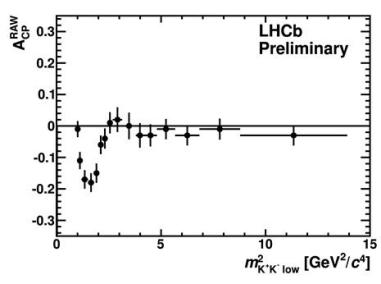 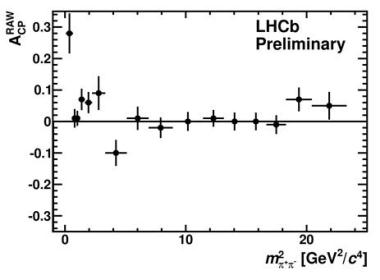 [LHCb-CONF
-2012-018]
ACP(B±→K±π+π-)
ACP(B±→K±K+K-)
2.8σ
3.7σ
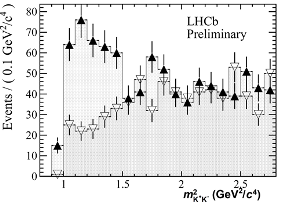 ACP(B±→π±π+π-) = +0.120 ± 0.020 ± 0.019 ± 0.007
4.2σ
ACP(B±→π±K+K-) = -0.153 ± 0.046 ± 0.019 ± 0.007
3.0σ
First evidence of global CPV in
charmless three-body B decays
B±→π±K+K-
[LHCb-CONF-2012-028]
,                                                   Bolek Pietrzyk
LHCb: New Physics,                       rare decays, CP violation
15
Three-body charmless B decays
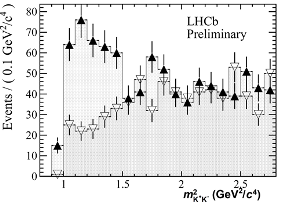 ACP(B±→π±K+K-) = -0.153 ± 0.046 ± 0.019 ± 0.007
[LHCb-CONF-2012-028]
B±→π±K+K-
m2K+K- < 1.5 GeV2/c4
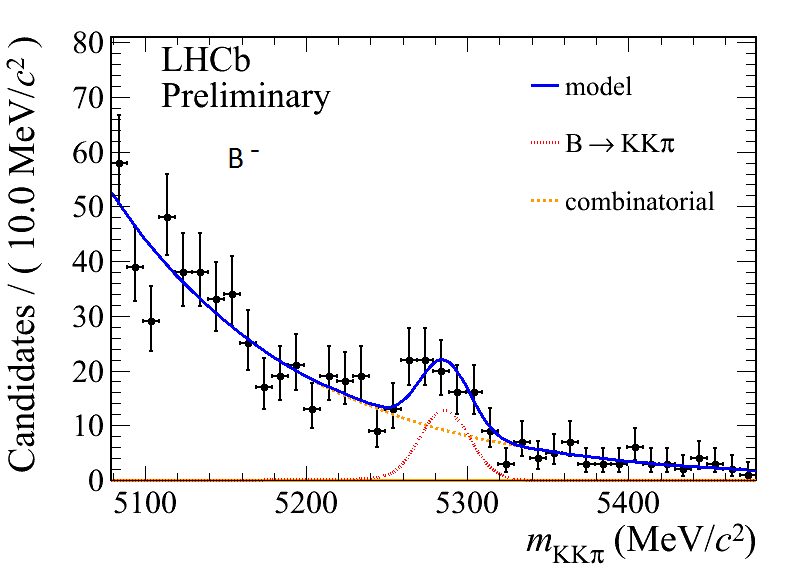 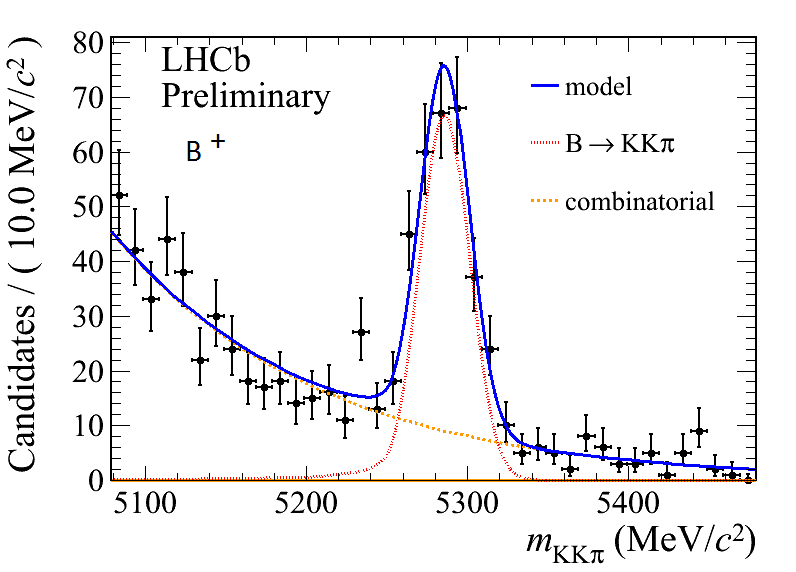 9σ
Standard Model special feature?  or New Physics?
,                                                   Bolek Pietrzyk
LHCb: New Physics,                       rare decays, CP violation
16
The golden mode: Bs→ μ+μ-
BR(Bs→μμ)SM = (3.23 ± 0.27) x 10-9 (t=0)
                             [A.J.Buras, arXiv:1208.0934]
 (3.54 ± 0.30) x 10-9 (time integrated)
                             [De Bruyn et al., PRL 109, 041801 (2012)]

-  Very high sensitivity to New Physics, eg. CMSSM and NUHM1: 
 [O. Buchmuller et al, arXiv:1112.3564v2, May 2012]
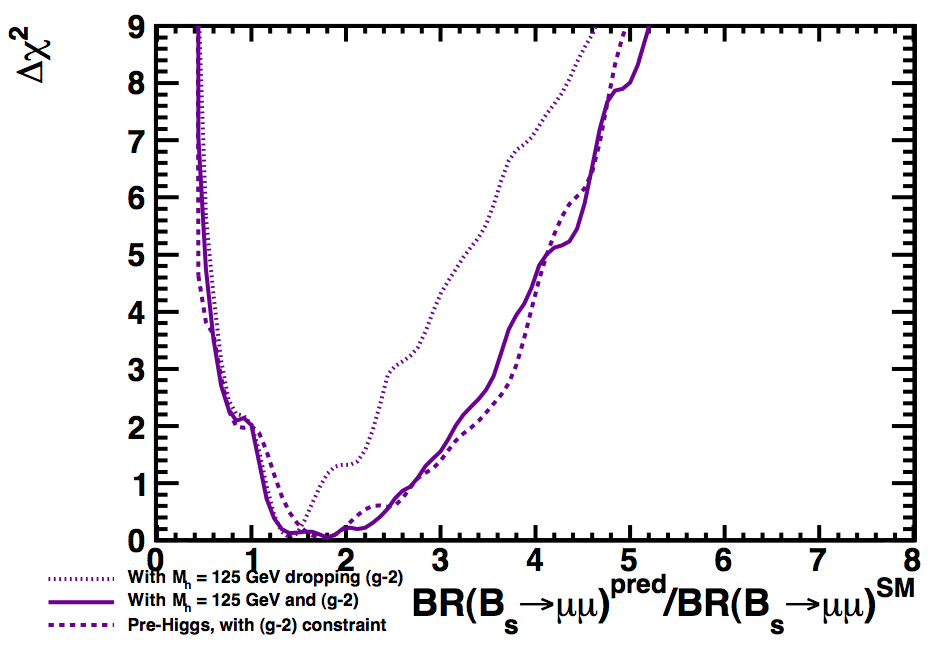 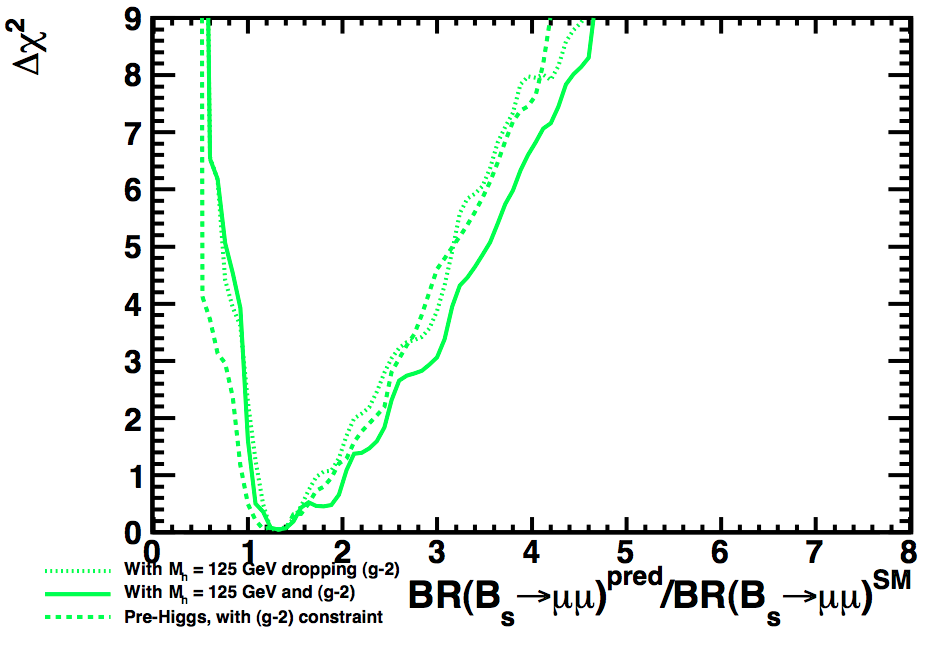 CMSSM
NUHM1
,                                                   Bolek Pietrzyk
LHCb: New Physics,                       rare decays, CP violation
17
Bs→ μ+μ- : experimental context
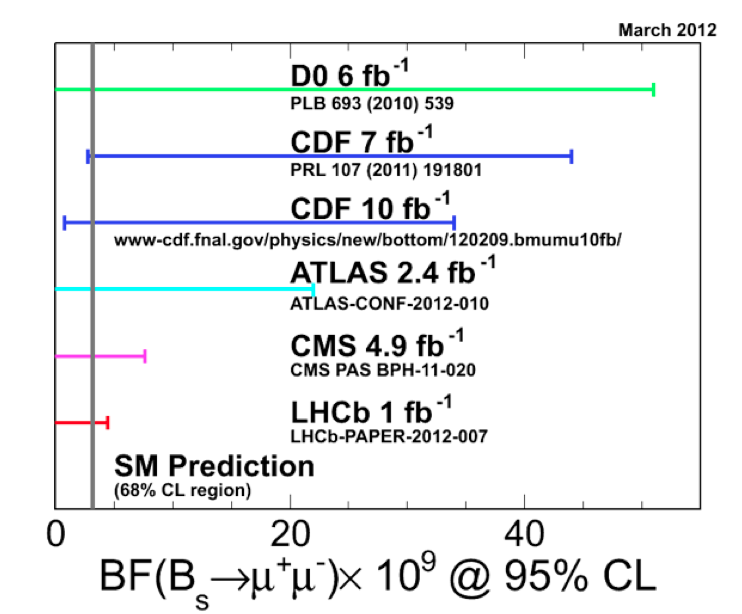 March 2012
LHCb and CMS getting very close to get sensitivity for observing a SM rate...
LHC combination (June 2012): B(B0s→μ+μ−)<4.2×10-9 at 95% CL
LHCb-CONF-2012-017, CMS-PAS-BPH-12-009 , ATLAS-CONF-2012-061
,                                                   Bolek Pietrzyk
LHCb: New Physics,                       rare decays, CP violation
18
Bs→μ+μ- search with LHCb
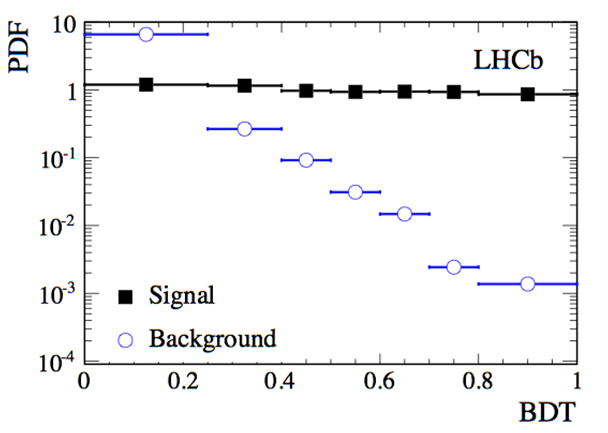 November 2012 (HCP)
Boosted Decision Tree out of 
9 kinematical and topological variables
-Train BDT on MC and background 
samples, but calibrate on data:
- BDT output: 8 bins for 7 TeV data,
7 bins for 8 TeV data, 
flat for signal and peaked at zero for background
relative BR for signal use two normalization channels: 
B+ → J/ΨK+, B0 → Kπ giving consistent results
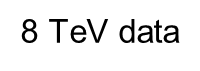 see Marcin Chrząszcz, today
,                                                   Bolek Pietrzyk
LHCb: New Physics,                       rare decays, CP violation
19
Bs→μ+μ- search with LHCb
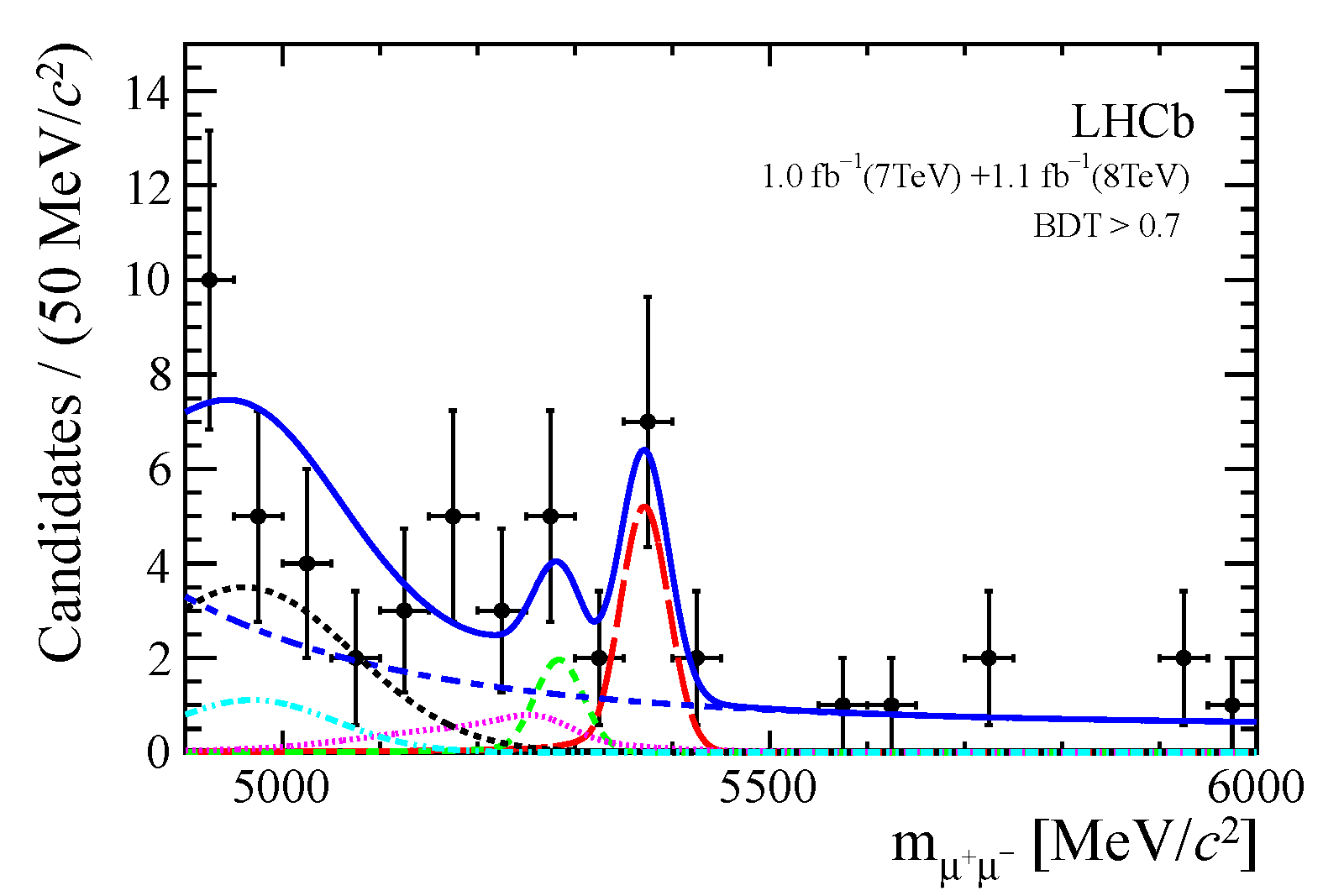 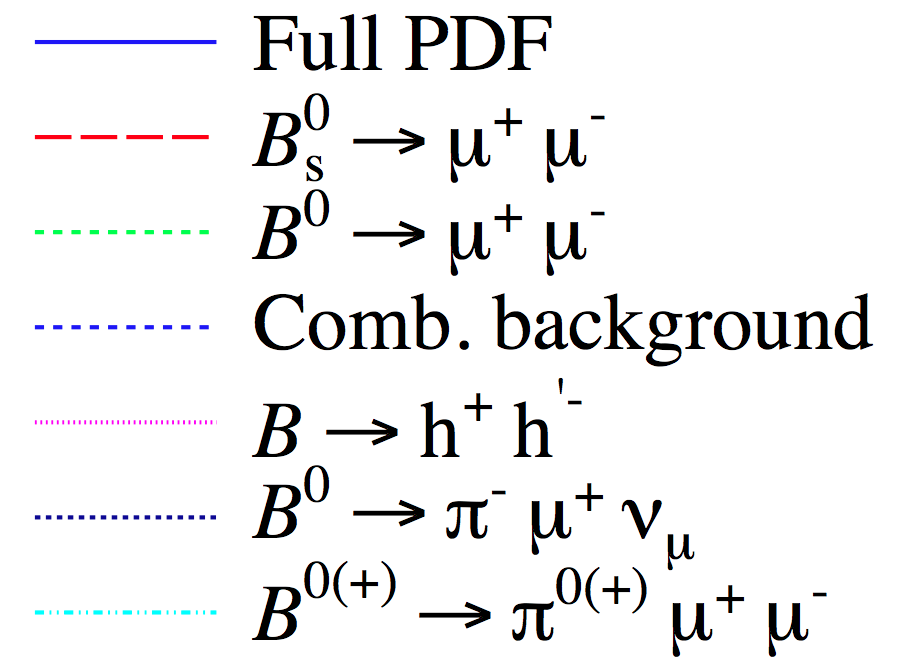 3.5 s
7 TeV (1 fb-1)
8 TeV (1.1 fb-1)
B0s
B0
[arXiv:1211.2674]
B(B0s→μ+μ−) = (3.2+1.5−1.2)×10-9
The first evidence!
SM: (3.54±0.30)×10-9
,                                                   Bolek Pietrzyk
LHCb: New Physics,                       rare decays, CP violation
20
Bs→μ+μ- search with LHCb
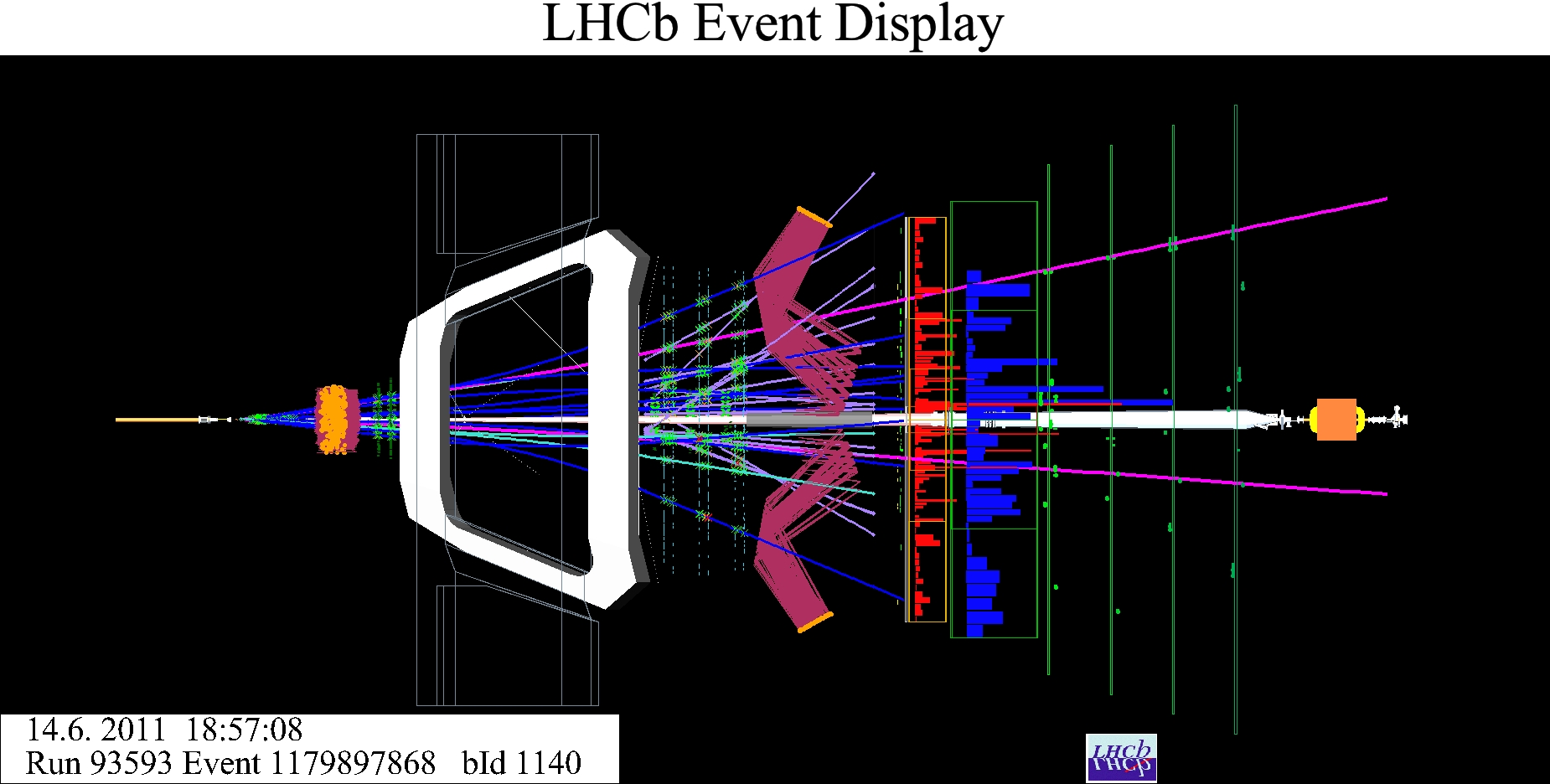 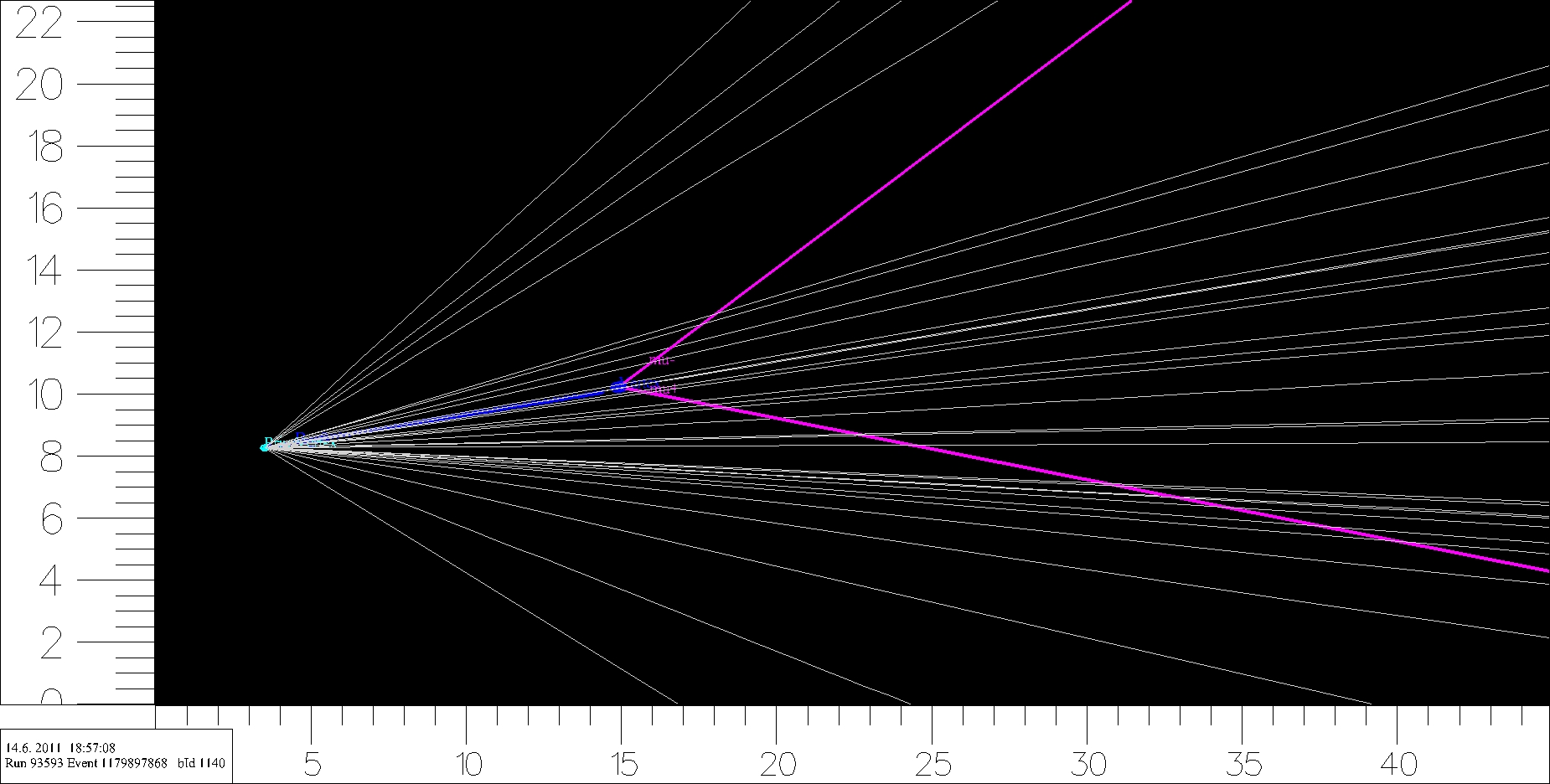 Mmm=5.357 GeV, B mom. 58.16 GeV, transverse mom. 3.5 GeV,
 lifetime  3.52 ps, flighting pass 1.15 cm
,                                                   Bolek Pietrzyk
LHCb: New Physics,                       rare decays, CP violation
21
B0→μ+μ- : upper limit
Use CLs method: evaluate compatibility with background only (CLb) and signal + background hypotheses (CLs+b);  the 95%CL upper limit  is defined at 
CLs = CLs+b/CLb=0.05
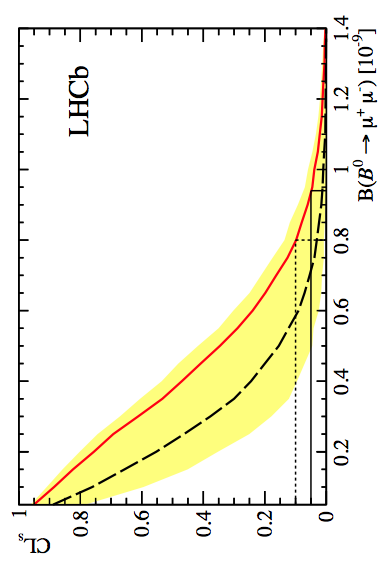 observed upper limit:
B(B0→ μ+μ-) < 9.4 x 10-10 
at 95% CL
observed
Expected:
< 7.1 x 10-10
expected
bkg+SM
Compatibility with background only hypothesis
,                                                   Bolek Pietrzyk
LHCb: New Physics,                       rare decays, CP violation
22
B0→K*l+l-
Many observables exist in B0→K*l+l- to probe helicity structure of any New Physics... 



...in particular, 
forward-backward asymmetry 
(AFB) of lepton system
 as a function of lepton 
invariant mass (q2).
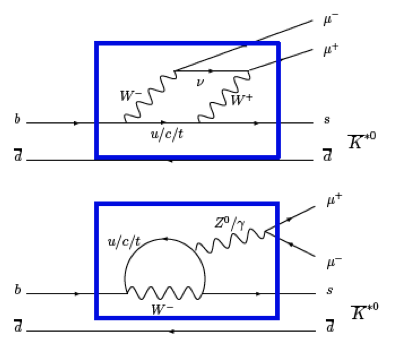 ,                                                   Bolek Pietrzyk
LHCb: New Physics,                       rare decays, CP violation
23
AFB in B0→K*μ+μ-
Full 2011 data set, 
1 fb-1 at 7 TeV
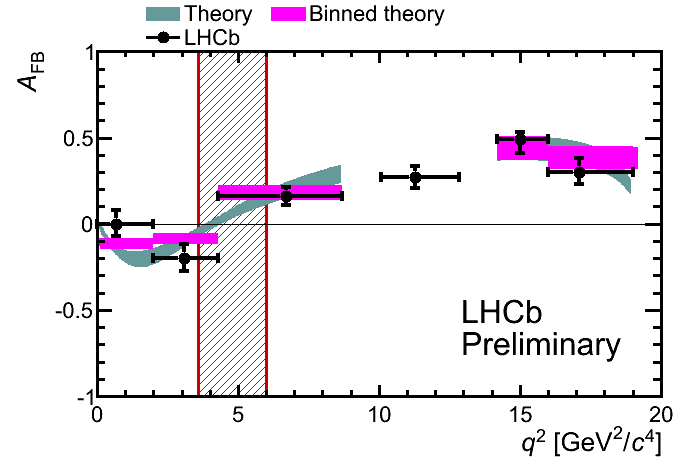 [LHCb-CONF-2012-008]
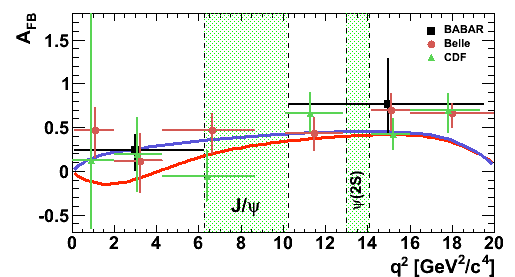 Data are consistent with the SM predictions at present sensitivity, LHCb indicated for the first time that 
the asymmetry is changing sign as predicted by the SM 
and measured the zero crossing point: 4.9+1.1-1.3 GeV2.
,                                                   Bolek Pietrzyk
LHCb: New Physics,                       rare decays, CP violation
24
Puzzling isospin asymmetries
-
-
B0→K*μ+μ-
B+→K*+μ+μ-
B0→Kμ+μ-
B+→K+μ+μ-
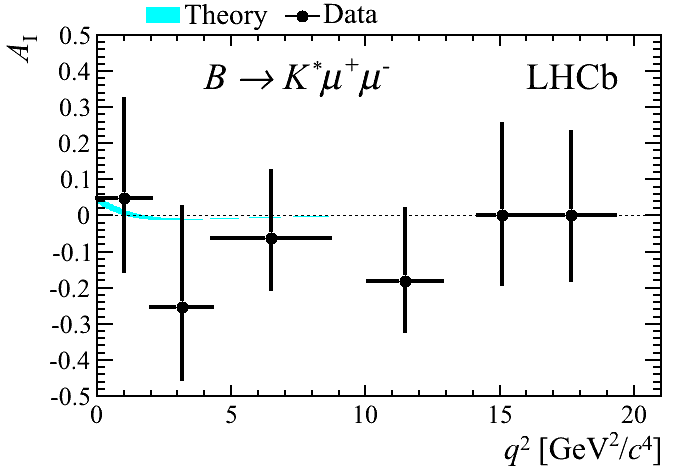 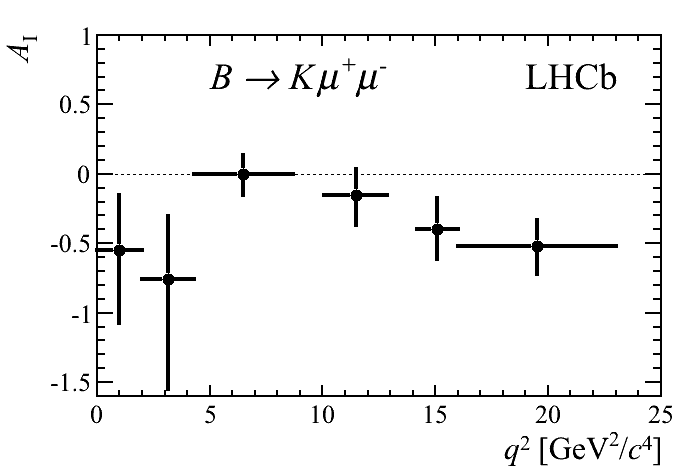 4.4σ ≠ 0 (the whole q2 region)
Consistent with small asymmetry
Standard Model special feature?  or New Physics?
[JHEP07 (2012) 133]
,                                                   Bolek Pietrzyk
LHCb: New Physics,                       rare decays, CP violation
25
Theory implication
Rencontres de Moriond, March 2012 : 
David Straub (1,2) and Nazila Mahmoudi (3,4)
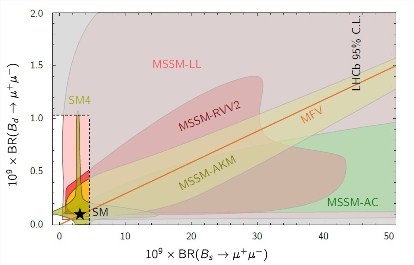 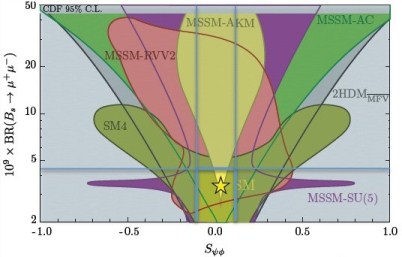 LHCb strongly squeezes SUSY parameter space
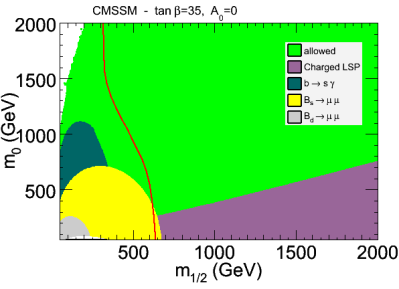 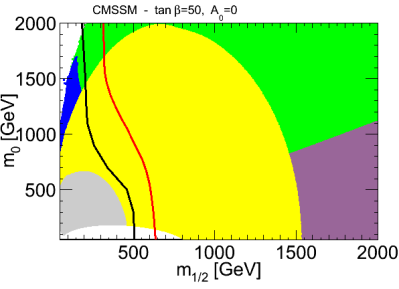 CMS
allowed
CMS
allowed
LHCb
LHCb
,                                                   Bolek Pietrzyk
LHCb: New Physics,                       rare decays, CP violation
26
Summary
- LHCb at LHC is making precise measurements
hints for strong signs of NP from other
experiments are not confirmed, LHCb results are in agreement with the SM prediction, 
LHCb is an “anomaly killer”
- but … there are a few new interesting observations, interesting SM features?, signs for New Physics?
- all results presented here (except one) used 2011 data; LHCb data sample more than tripled.
excellent prospects for excellent results
at Moriond 2013
,                                                   Bolek Pietrzyk
LHCb: New Physics,                       rare decays, CP violation
27
Backup slides
LHCb performance numbers
momentum resolution: 
Δ p / p = 0.4 % at 5 GeV/c to 0.6 % at 100 GeV/c 
ECAL resolution (nominal): 
1 % + 10 % / √(E[GeV]) 
impact parameter resolution: 
20 μm for high-pT tracks 
invariant mass resolution: 
~8 MeV/c2 for B → J/ψ X decays with constraint on J/ψ mass 
~22 MeV/c2 for two-body B decays 
~100 MeV/c2 for Bs → φ γ, dominated by photon contribution 
decay time resolution: 
45 fs for Bs → J/ψ φ and for Bs → Ds π
B0s→μ+μ− : 7 TeV vs 8 TeV
7 TeV (1 fb-1):
B(B0s→μ+μ−) = (1.4+1.7−1.3)×10-9
p-value:  0.11
8 TeV (1.1 fb-1):
B(B0s→μ+μ−) = (5.1+2.4−1.9)×10-9
p-value:  9x10-4
results from 7 TeV and 8 TeV are compatible at ~1.5σ
30
LHCb detector
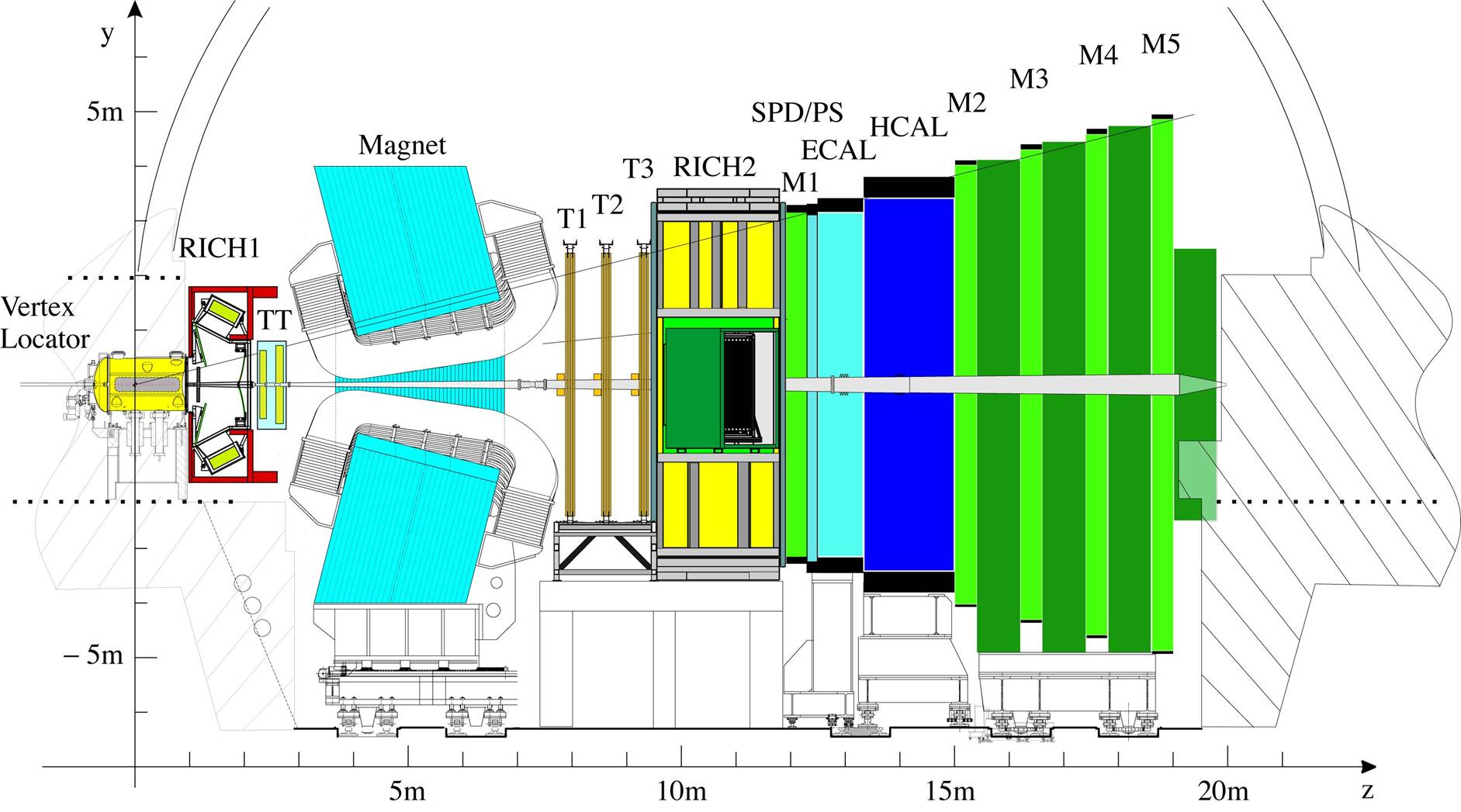 ,                                                   Bolek Pietrzyk
LHCb: New Physics,                       rare decays, CP violation
31
B0→K*μ+μ- : event selection
Select events using Boosted Decision Tree from sample of 309 pb-1
Veto decays in J/Ψ and Ψ(2S) resonance regions
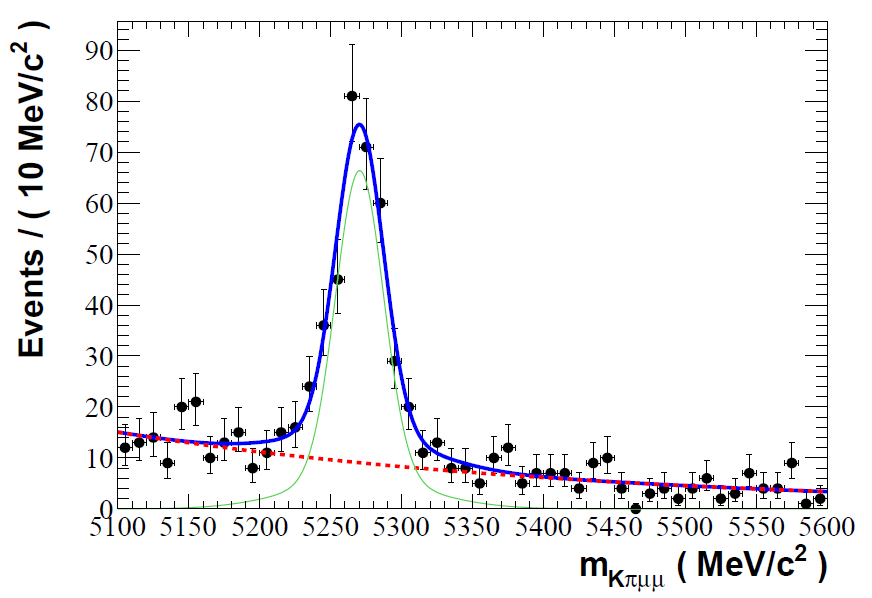 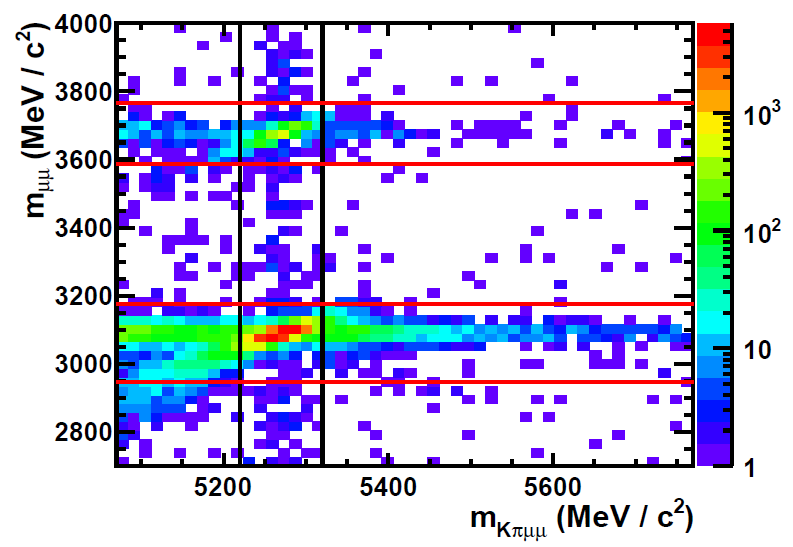 303 signal events
after mass cut
Measure 
in 6 q2 
bins:
Simultaneous fit of 1D projections 
of helicity angles of kaon & lepton
•differential branching 
fraction, dΓ/dq2
}
Performance of fit validated on MC and B0→J/ΨK* decays
•longitudinal polarisation, FL
•AFB
,                                                   Bolek Pietrzyk
LHCb: New Physics,                       rare decays, CP violation
32
Bs→ J/yf0(980)
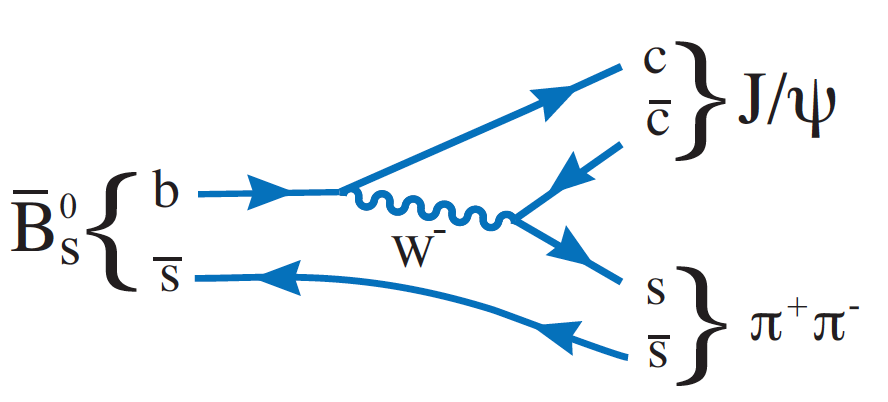 Feb. 1, 2011 – LHCb: 
“1st observation of
Bs→ J/ψ f0(980) decays“
[arXiv:1102.0206]


f0 is a scalar
with an ss
component
but decays
predominatly
into π+π-
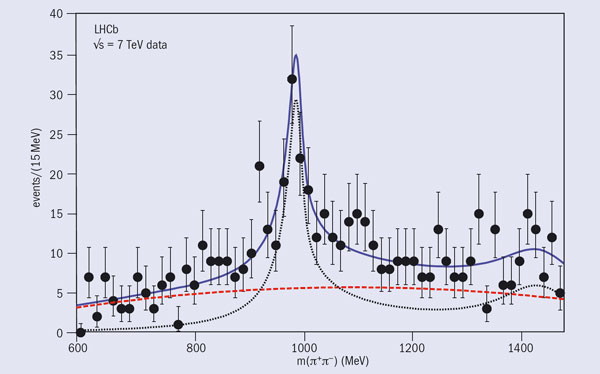 ,                                                   Bolek Pietrzyk
LHCb: New Physics,                       rare decays, CP violation
33
Bs→ J/yf0(980)
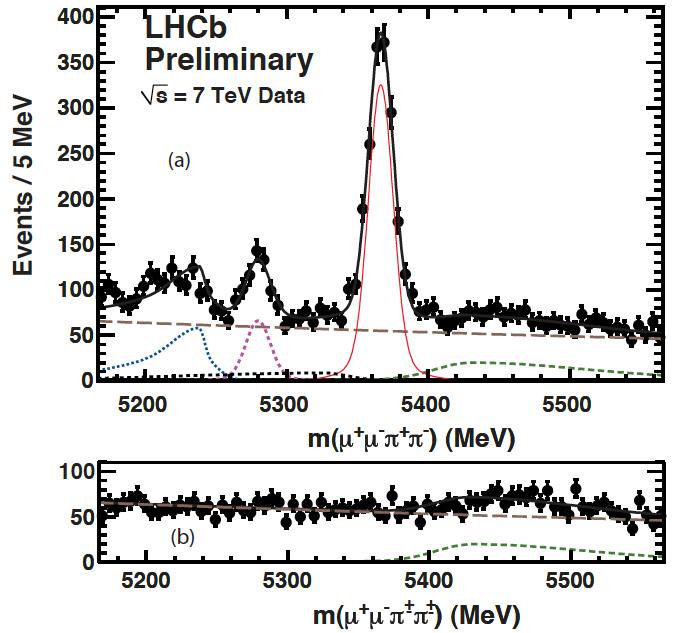 Bs→J/ψππ
2011 data
Nsig = 1428 ± 47 events
365 ± 22 after tagging
εD2 = 2.13%

The f0(980) signal region 
looks pure scalar
purely CP odd
 no angular analysis
required
B0→J/ψKπ
B0→J/ψππ
Bs→J/ψ η’,φ
B+→J/ψπ
,                                                   Bolek Pietrzyk
LHCb: New Physics,                       rare decays, CP violation
34